Sheryl Patterson
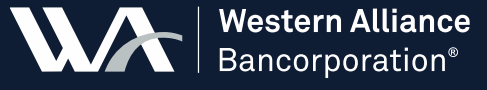 DC Regional Chapter Director, MicNOVA Partner
Western Alliance (NYSE: WAL)
Value & Roster Predefined Screens
First Cut– 4-12-23
Ticker Heat Map
WWW.BETTERINVESTING.ORG
1
WWW.BETTERINVESTING.ORG
2
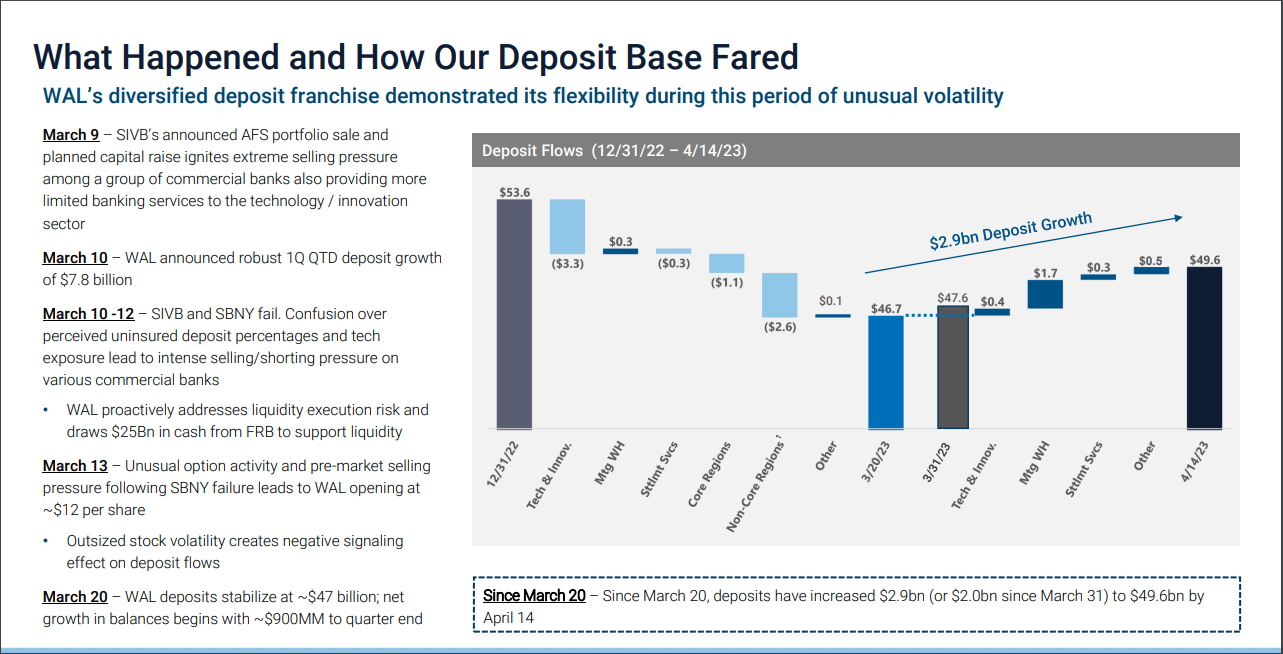 WWW.BETTERINVESTING.ORG
3
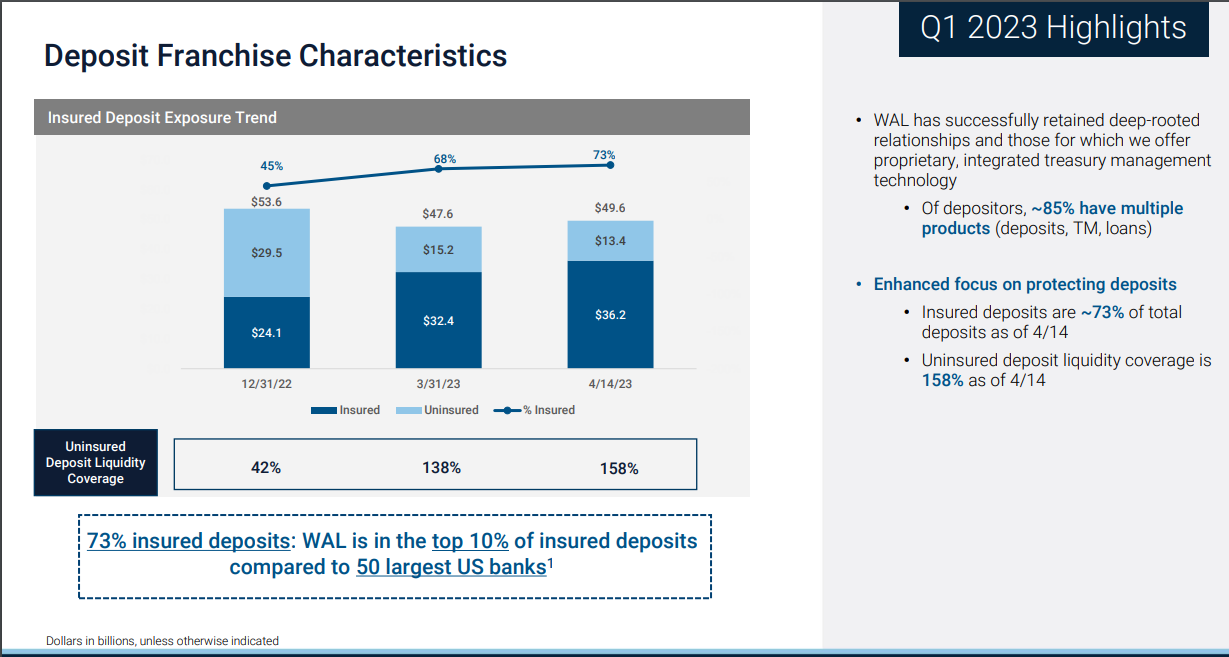 WWW.BETTERINVESTING.ORG
4
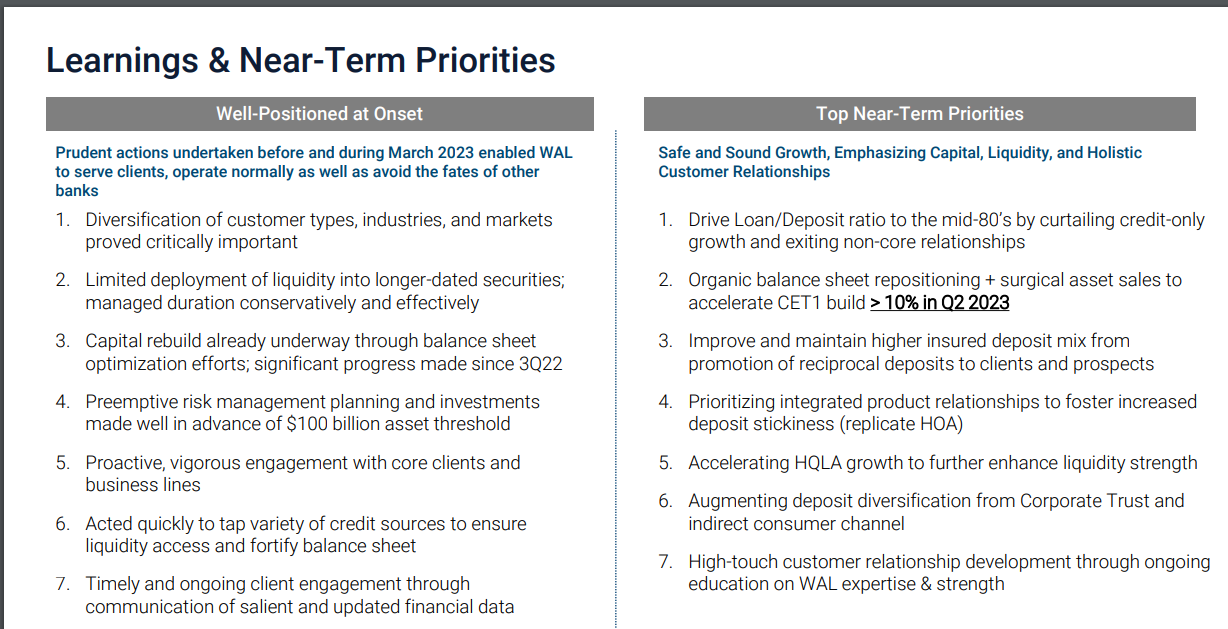 WWW.BETTERINVESTING.ORG
5
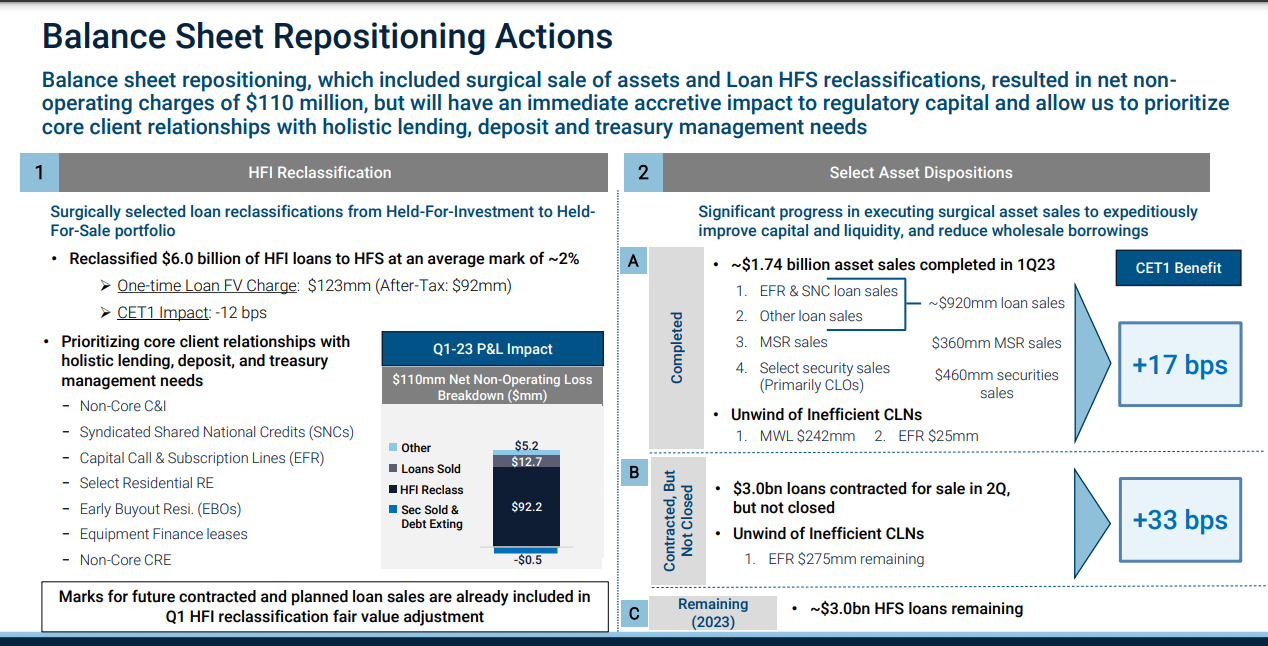 WWW.BETTERINVESTING.ORG
6
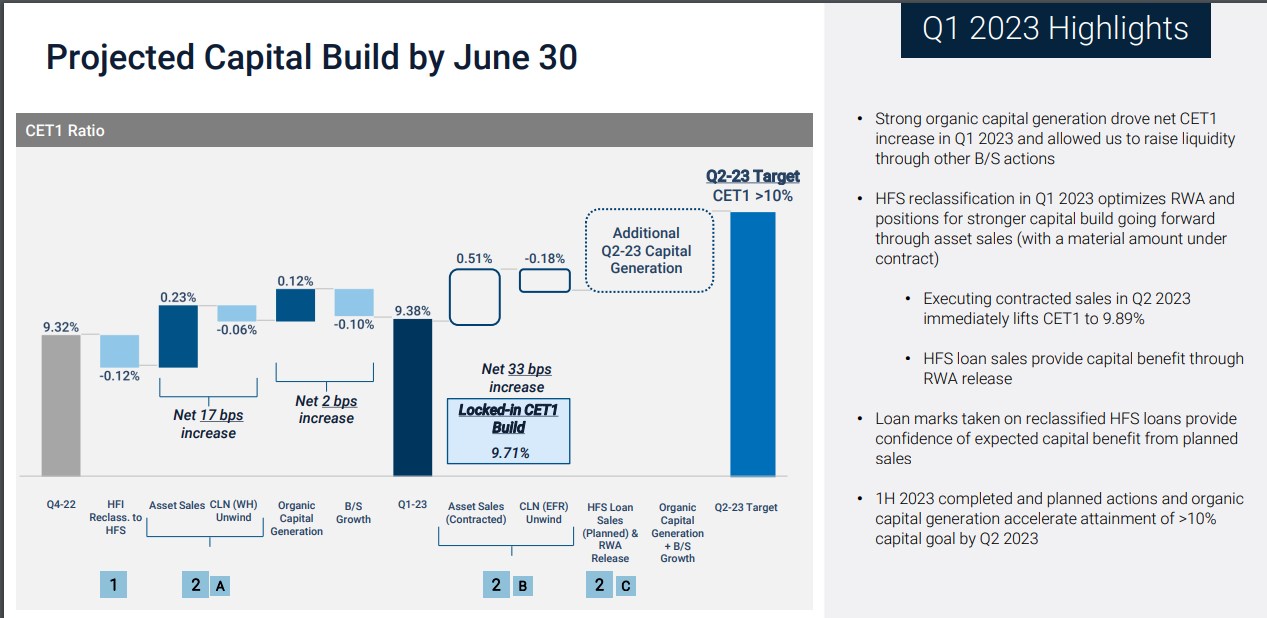 WWW.BETTERINVESTING.ORG
7
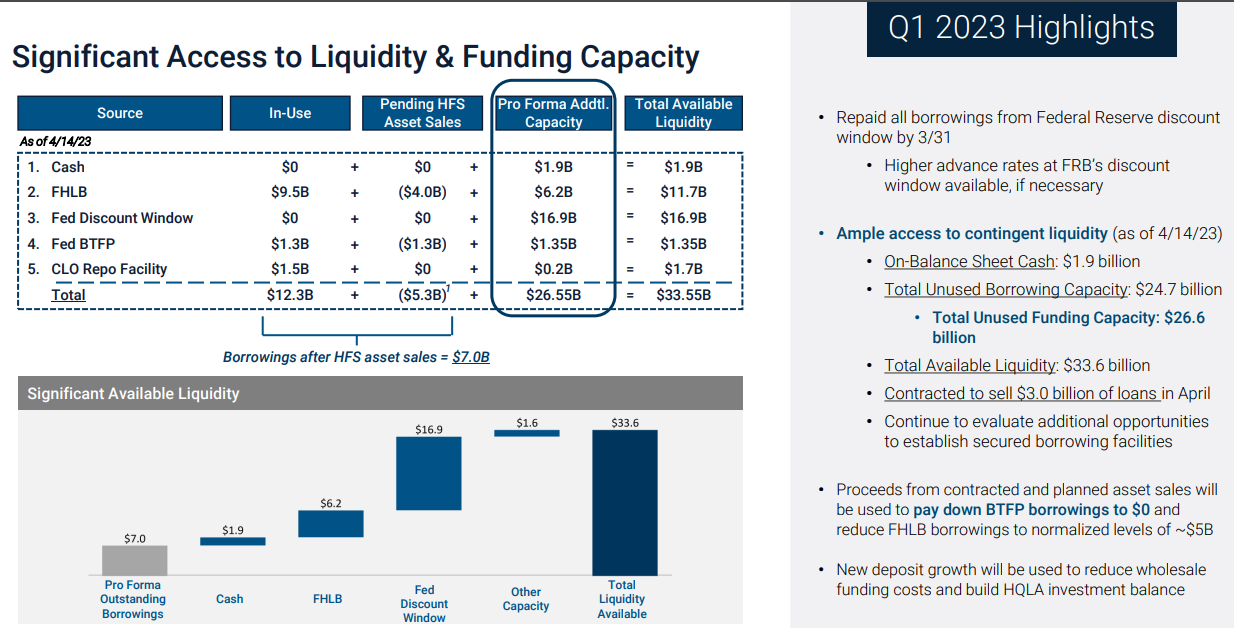 WWW.BETTERINVESTING.ORG
8
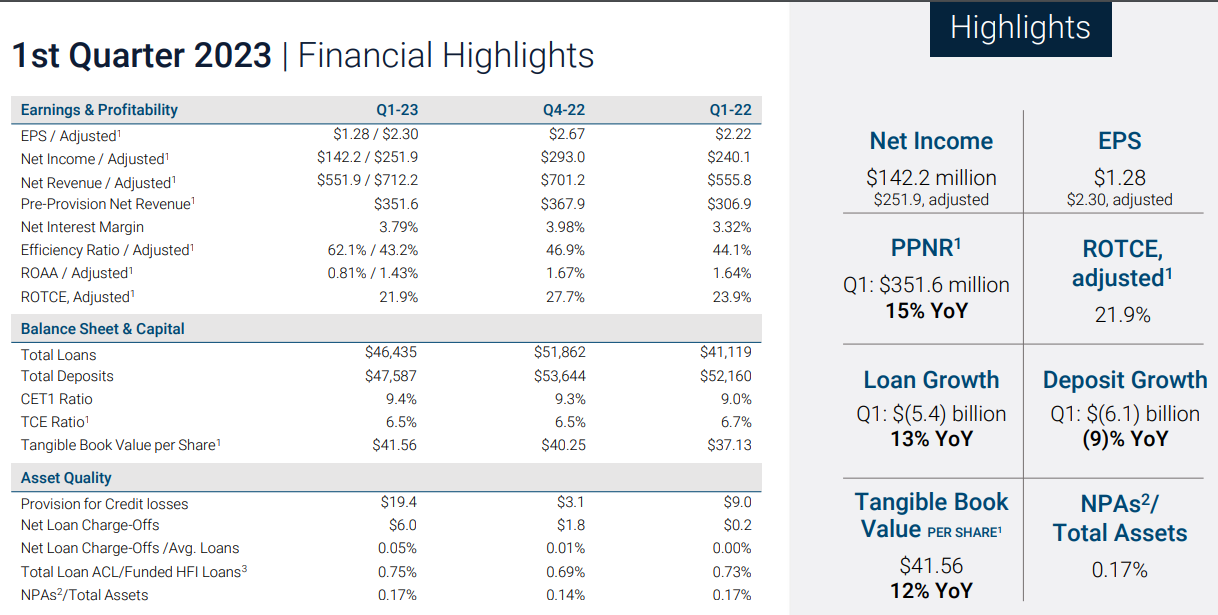 WWW.BETTERINVESTING.ORG
9
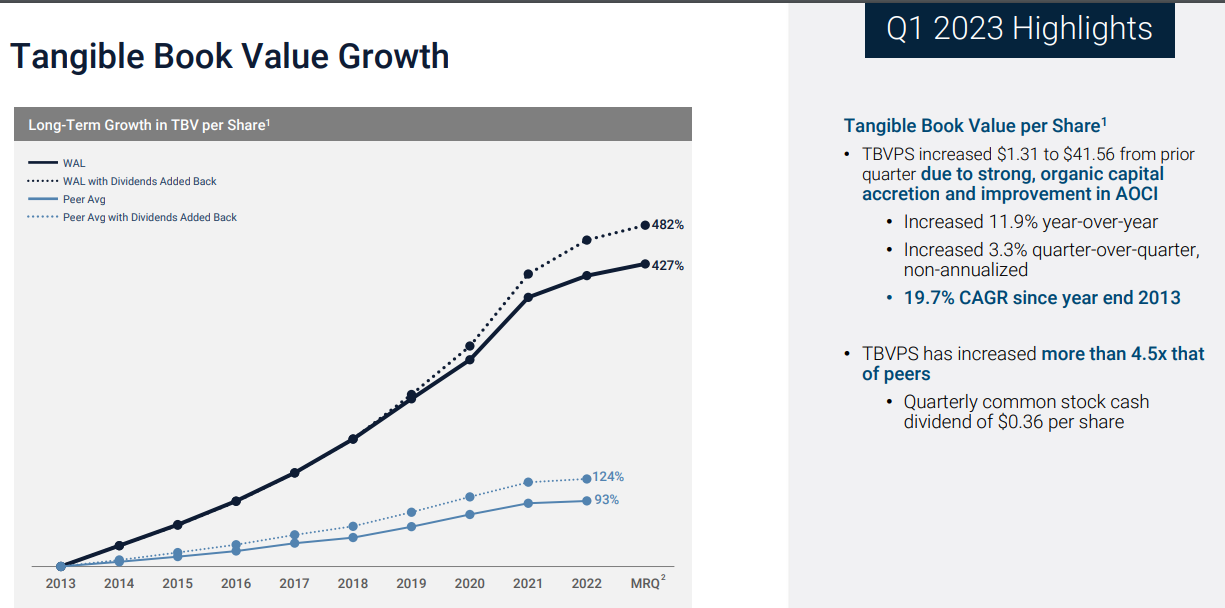 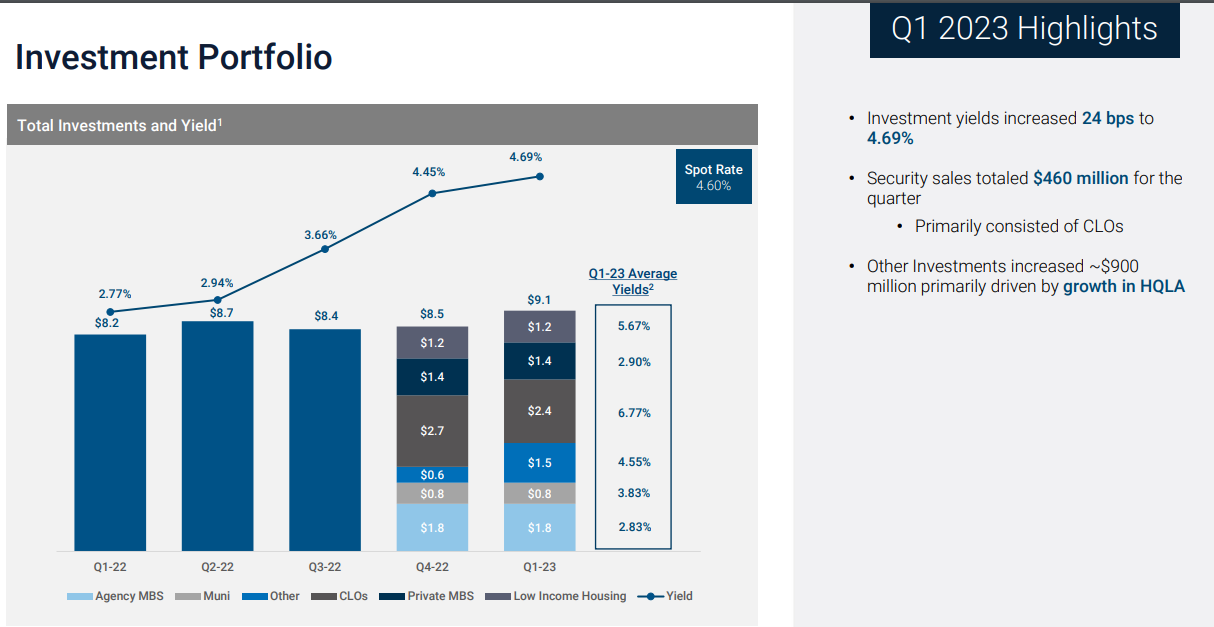 WWW.BETTERINVESTING.ORG
10
Independent Research
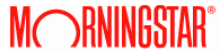 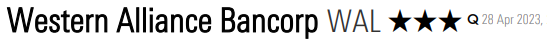 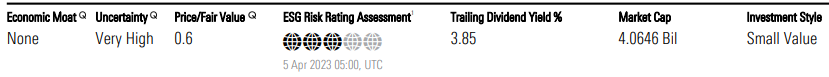 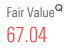 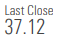 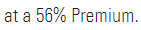 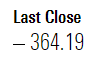 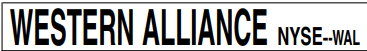 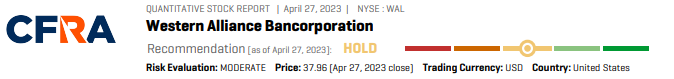 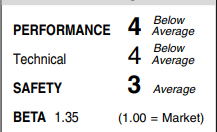 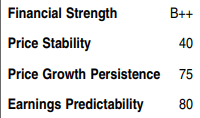 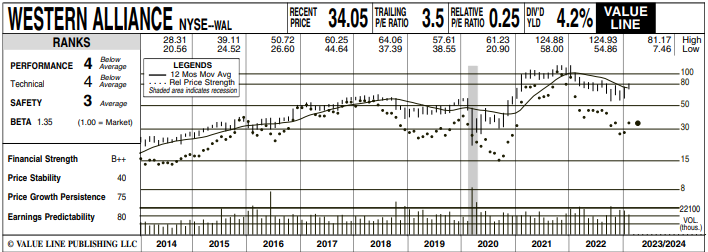 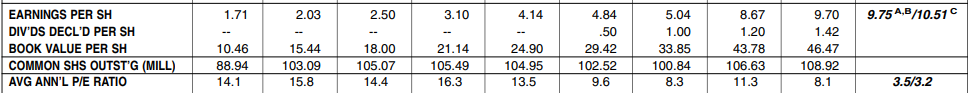 WWW.BETTERINVESTING.ORG
11
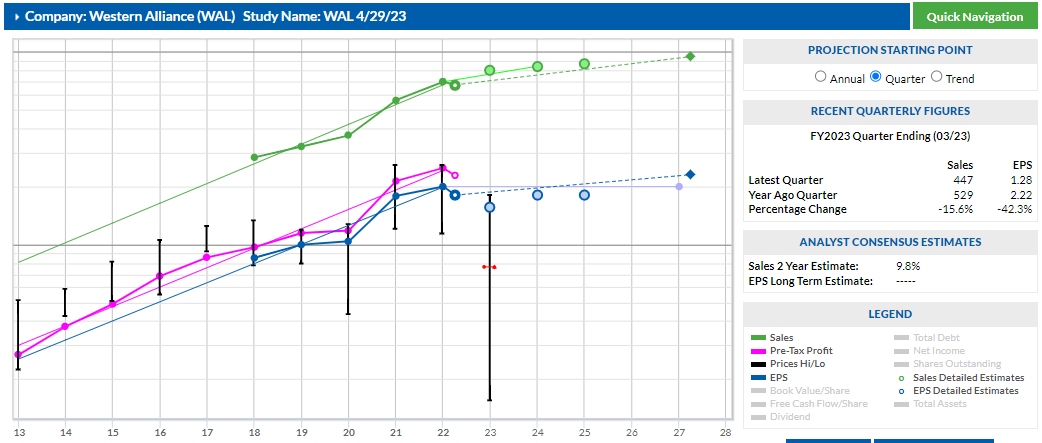 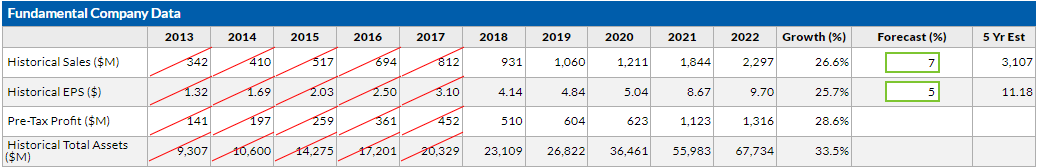 WWW.BETTERINVESTING.ORG
12
CoreSSG Tab 2:  Evaluate Management
Step 1: % Pre-Tax Profit on Sales (Profit Margin)
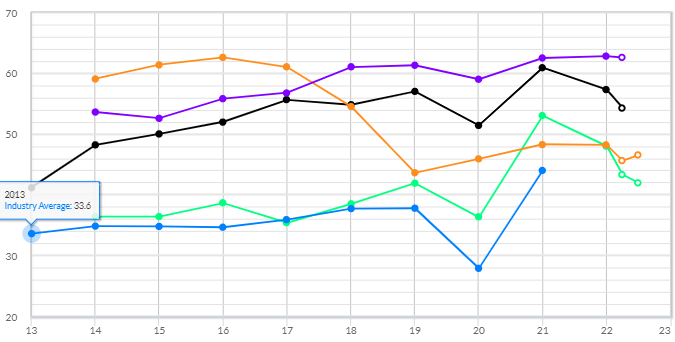 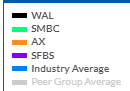 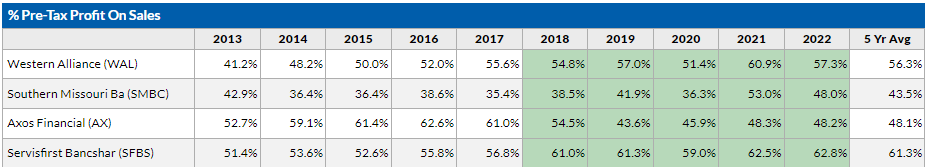 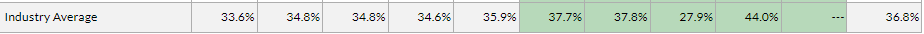 [Speaker Notes: Speaker Notes:

Now we’ll Evaluate Management under Tab 2.
Step 1 is the %Pre-Tax Profit on Sales (also called Profit Margin).  It shows steady results of a little over 50%, a few percentage points below Visa.]
WWW.BETTERINVESTING.ORG
13
CoreSSG Tab 2:  Evaluate Management
Step 2:  % Return on Equity (ROE)
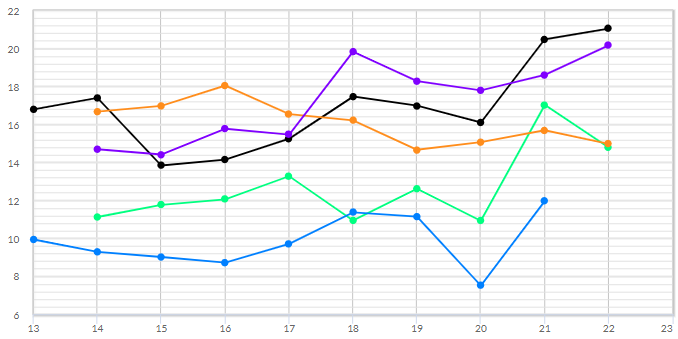 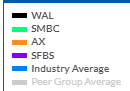 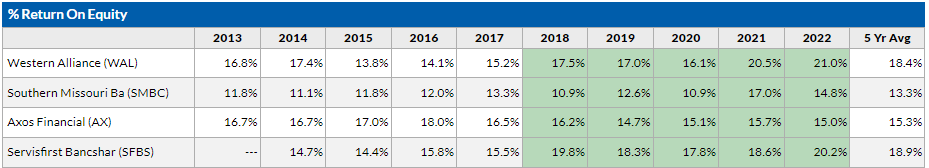 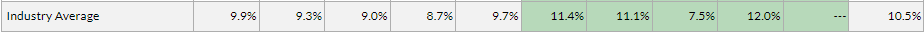 [Speaker Notes: Speaker Notes:

Step 2 is the % Return on Equity.  Here you’ll note Mastercard’s returns are significantly higher than Visa or the Peer Group.  Even with a couple of outliers in 2017 and 2019 removed, the 5 year % ROE average is over 100 %.]
WWW.BETTERINVESTING.ORG
14
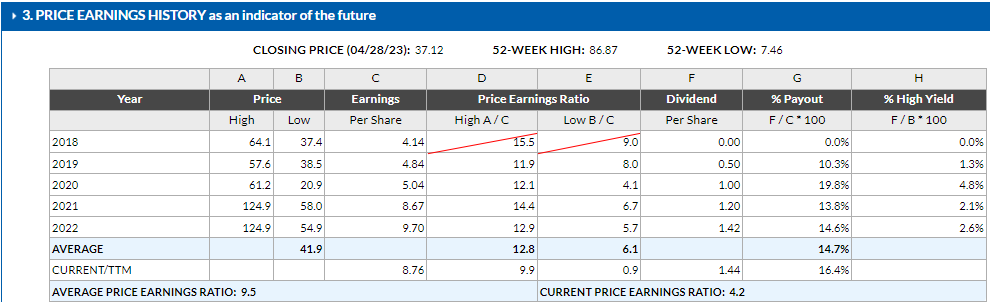 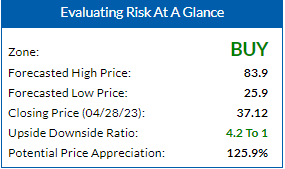 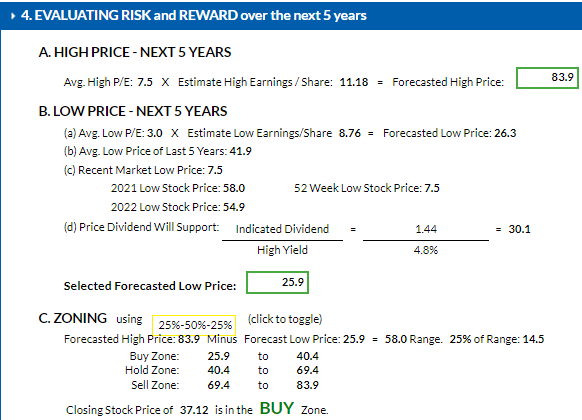 [Speaker Notes: Speaker Notes:

Here is the Historic Sales plot showing a 10.9% trendline growth.  With the Member Sentiment result of 14.3% in mind, I decided to be a bit more conservative and chose 11% for the 5 Year Sales Growth Rate Forecast.]
WWW.BETTERINVESTING.ORG
15
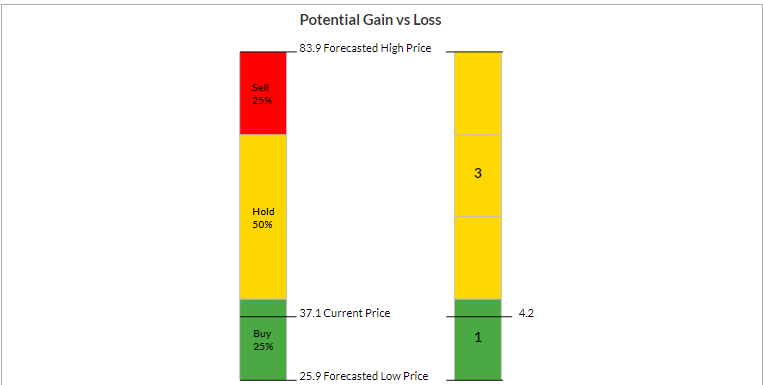 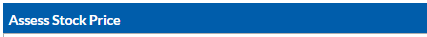 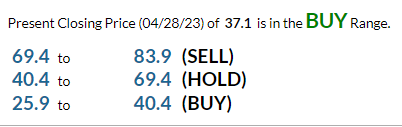 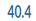 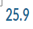 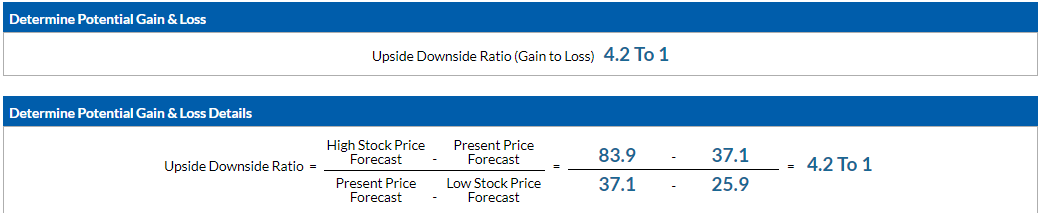 [Speaker Notes: Speaker Notes:

In Tab 4, Step 3, we determine the prospective price ranges.  With a High Price of $622 and Low Price of $275, the resulting ranges are:  25% Buy range 275 to 361; 50% Hold range 361 to 535; and the final 25% Sell range 535 up to 622.]
WWW.BETTERINVESTING.ORG
16
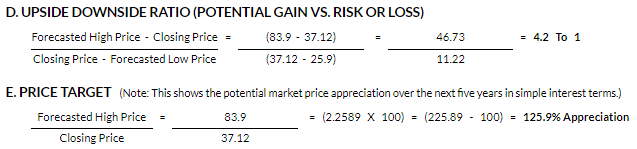 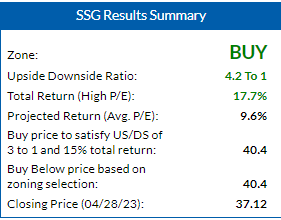 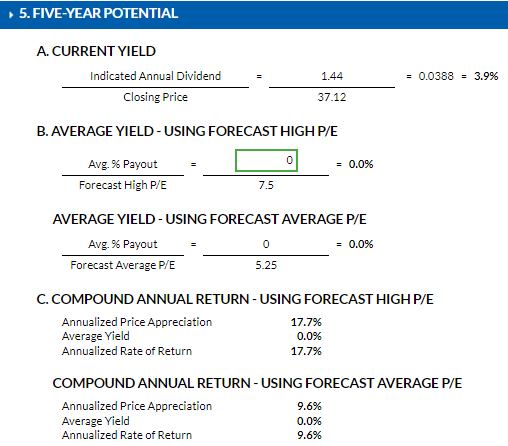 [Speaker Notes: Speaker Notes:

Even though both the Member Sentiment and the Historic growth rates were 16.0% and 16.4% respectively, I decided to also be a bit more conservative here and selected a 5 Year EPS Growth Rate Forecast of 15%.  This resulted in a 5 Year Projected EPS of $17.62 shown in green. (Also known as the Frontside Connector as it’s the only value from the SSG frontside used in backside calculations.)]
WWW.BETTERINVESTING.ORG
17
Western Alliance Bancorp
Medium size, growth company 
Originally had problems similar to failing banks but turned much of that around.  Transparency in current quarterly report. 
Currently “under-valued” 
Trading below its 5 Year Average PE 
Closed 4/28/23 at $37.12; is a BUY up to $40.40 (4.2 to 1 U/D  &  17.7% Total Return) 
Could be a Medium size addition to a portfolio
[Speaker Notes: Narrow Economic moat and Exemplary Capital Allocation
So, in conclusion, Mastercard is a well-managed, Large size, Growth company that is “on sale” based on its currently trading near or below its 5 year average P/E.
On Friday, Mar 4, Mastercard closed at $330.76 (~$14 below the Study price of $344).  The Upside/Downside moved to 4.9 to 1 with a Compound Total return of 15%.  At the current price, Mastercard could be a purchase candidate if it improves your portfolio.]